Recursion
Damian Gordon
Recursion
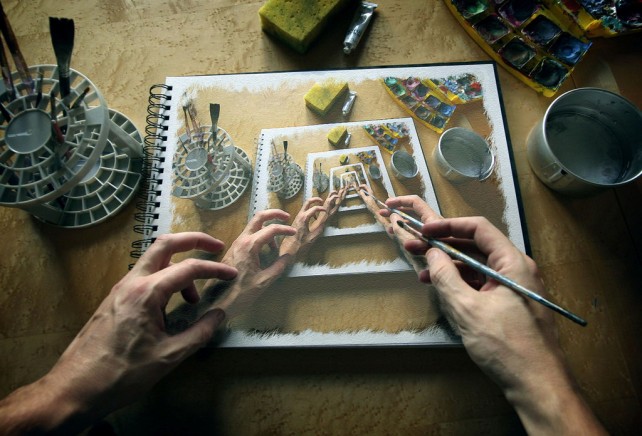 Recursion
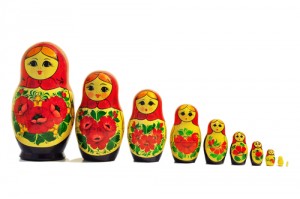 Recursion
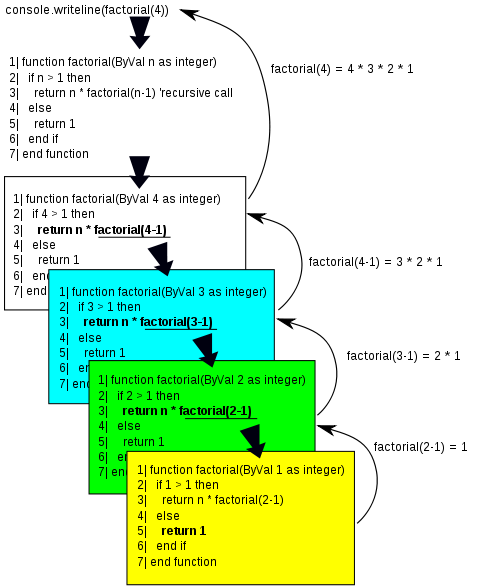 Recursion: Factorial
Recursion is a feature of modularisation, when a module can call itself to complete a solution.
Recursion: Factorial
Recursion is a feature of modularisation, when a module can call itself to complete a solution.

Let’s remember factorial:
7! = 7 * 6 * 5 * 4 * 3 * 2 * 1
Recursion: Factorial
Recursion is a feature of modularisation, when a module can call itself to complete a solution.

Let’s remember factorial:
7! = 7 * 6 * 5 * 4 * 3 * 2 * 1
and
6! = 6 * 5 * 4 * 3 * 2 * 1
Recursion: Factorial
So
7! = 7 * (6 * 5 * 4 * 3 * 2 * 1)
Recursion: Factorial
So
7! = 7 * (6 * 5 * 4 * 3 * 2 * 1)
is 
7! = 7 * 6!
Recursion: Factorial
So
7! = 7 * (6 * 5 * 4 * 3 * 2 * 1)
is 
7! = 7 * 6!
and
9! = 9 * 8 * 7 * 6 * 5 * 4 * 3 * 2 * 1
9!=  9 * (8 * 7 * 6 * 5 * 4 * 3 * 2 * 1)
9! = 9 * 8!
Recursion: Factorial
Or, in general:
Recursion: Factorial
Or, in general:

N! = N * (N-1)!
Recursion: Factorial
Or, in general:

N! = N * (N-1)!

or

Factorial(N) = N * Factorial(N-1)
Recursion: Factorial
Let’s remember how we did Factorial iteratively:
Recursion: Factorial
PROGRAM Factorial:
    READ Value; 
    Total <- 1;
    WHILE (Value != 0)
    DO  Total <- Value * Total;
        Value <- Value - 1;
    ENDWHILE;
    PRINT Total;
END.
Recursion: Factorial
Now this is how we implement the following:

Factorial(N) = N * Factorial(N-1)
Recursion: Factorial
MODULE Fact(N):
    IF (N <= 0)
        THEN RETURN 1;
        ELSE RETURN N * Fact(N-1);
    ENDIF;
END.
PROGRAM Factorial:
    Get Value; 
    PRINT Fact(Value);
END.
Recursion: Factorial
MODULE Fact(N):
    IF (N <= 0)
        THEN RETURN 1;
        ELSE RETURN N * Fact(N-1);
    ENDIF;
END.
PROGRAM Factorial:
    Get Value; 
    PRINT Fact(Value);
END.
Recursion: Factorial
So if N is 5
Recursion: Factorial
So if N is 5
MODULE Fact(5) returns 
5 * Fact(4)
Recursion: Factorial
So if N is 5
MODULE Fact(5) returns 
5 * Fact(4)
5 * 4 * Fact(3)
Recursion: Factorial
So if N is 5
MODULE Fact(5) returns 
5 * Fact(4)
5 * 4 * Fact(3)
5 * 4 * 3 * Fact(2)
Recursion: Factorial
So if N is 5
MODULE Fact(5) returns 
5 * Fact(4)
5 * 4 * Fact(3)
5 * 4 * 3 * Fact(2)
5 * 4 * 3 * 2 * Fact(1)
Recursion: Factorial
So if N is 5
MODULE Fact(5) returns 
5 * Fact(4)
5 * 4 * Fact(3)
5 * 4 * 3 * Fact(2)
5 * 4 * 3 * 2 * Fact(1)
5 * 4 * 3 * 2 * 1 * Fact(0)
Recursion: Factorial
So if N is 5
MODULE Fact(5) returns 
5 * Fact(4)
5 * 4 * Fact(3)
5 * 4 * 3 * Fact(2)
5 * 4 * 3 * 2 * Fact(1)
5 * 4 * 3 * 2 * 1 * Fact(0)
5 * 4 * 3 * 2 * 1 * 1
Recursion: Factorial
So if N is 5
MODULE Fact(5) returns 
5 * Fact(4)
5 * 4 * Fact(3)
5 * 4 * 3 * Fact(2)
5 * 4 * 3 * 2 * Fact(1)
5 * 4 * 3 * 2 * 1 * Fact(0)
5 * 4 * 3 * 2 * 1 * 1
120
Recursion: Fibonacci
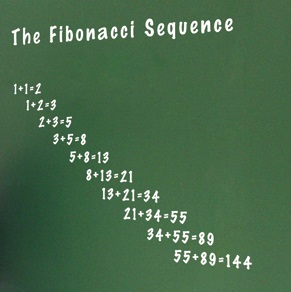 The Fibonacci numbers are numbers where the next number in the sequence is the sum of the previous two.
The sequence starts with 1, 1,
And then it’s 2
Then 3
Then 5
Then 8
Then 13
Recursion: Fibonacci
Let’s remember how we did Fibonacci iteratively:
Recursion: Fibonacci
PROGRAM FibonacciNumbers:
   READ A;
   FirstNum <- 1;
   SecondNum <- 1;
   WHILE (A != 2)
       DO Total <- SecondNum + FirstNum;
          FirstNum <- SecondNum;
          SecondNum <- Total;
          A <- A – 1;
   ENDWHILE;
   PRINT Total;
END.
Recursion: Fibonacci
Now let’s look at the recursive version:
Recursion: Fibonacci
MODULE RecurFib(N):
    IF N == 1 OR N == 2:
        THEN RETURN 1;
        ELSE RETURN RecurFib(N-1) + RecurFib(N-2);
   ENDIF;
END.
PROGRAM FibonacciNumbers:
   READ A;
   PRINT RecurFib(A);
END.
Recursion: Decimal to Binary Conversion
How do we convert decimal numbers to binary?
Recursion: Decimal to Binary Conversion
How do we convert decimal numbers to binary?

Let’s try the number 23…
Recursion: Decimal to Binary Conversion
How do we convert decimal numbers to binary?

Let’s try the number 23…
23 / 2
Recursion: Decimal to Binary Conversion
How do we convert decimal numbers to binary?

Let’s try the number 23…
23 / 2 = 11 and remainder is 1
Recursion: Decimal to Binary Conversion
How do we convert decimal numbers to binary?

Let’s try the number 23…
23 / 2 = 11 and remainder is 1
11/2 = 5 and remainder is 1
Recursion: Decimal to Binary Conversion
How do we convert decimal numbers to binary?

Let’s try the number 23…
23 / 2 = 11 and remainder is 1
11/2 = 5 and remainder is 1
5/2 = 2 and remainder is 1
Recursion: Decimal to Binary Conversion
How do we convert decimal numbers to binary?

Let’s try the number 23…
23 / 2 = 11 and remainder is 1
11/2 = 5 and remainder is 1
5/2 = 2 and remainder is 1
2/2 = 1 and remainder is 0
Recursion: Decimal to Binary Conversion
How do we convert decimal numbers to binary?

Let’s try the number 23…
23 / 2 = 11 and remainder is 1
11/2 = 5 and remainder is 1
5/2 = 2 and remainder is 1
2/2 = 1 and remainder is 0
1/2 = 0 and remainder is 1
Recursion: Decimal to Binary Conversion
How do we convert decimal numbers to binary?

Let’s try the number 23…
23 / 2 = 11 and remainder is 1
11/2 = 5 and remainder is 1
5/2 = 2 and remainder is 1
2/2 = 1 and remainder is 0
1/2 = 0 and remainder is 1
>> So DEC 23 is BIN 10111
Recursion: Decimal to Binary Conversion
MODULE DecToBin(N):
    IF N == 0
		THEN RETURN ‘0’;
   		ELSE RETURN DecToBin(N DIV 2) + String(N MOD 2);
    ENDIF;
END.
PROGRAM DecimalToBinary:
    READ A;
    PRINT DecToBin(A);
END.
Recursion: Linked Lists
A linked list is made up of nodes.

Each node has two parts to it:



The pointer points to another node of the same type (recursively)
Value
Pointer
RecursiveCount()
NULL
23
62
37
31
26
NULL
23
62
37
31
26
1
+
REST OF LIST
NULL
23
62
37
31
26
1
+
REST OF LIST
REST OF LIST
1
+
NULL
23
62
37
31
26
1
+
REST OF LIST
REST OF LIST
1
+
1
+
REST OF LIST
NULL
23
62
37
31
26
1
+
REST OF LIST
REST OF LIST
1
+
1
+
REST OF LIST
1
+
REST OF LIST
NULL
23
62
37
31
26
1
+
REST OF LIST
REST OF LIST
1
+
1
+
REST OF LIST
1
+
1
Linked Lists: Recursive Count
MODULE RecursiveCount(Current):
    IF (Current == NULL)
        THEN RETURN 0;
        ELSE RETURN 1 + RecursiveCount(Current.pointer)
    ENDIF;
END.
RecursivePrint()
Linked Lists: Recursive Print
MODULE RecursivePrint(Current):
    IF (Current == NULL)
        THEN RETURN 0;
        ELSE PRINT Current.value;
             RecursivePrint(Current.pointer);
    ENDIF;
END.
FindANode()
Linked Lists: Find a node
MODULE FindANode(Current, N):
    IF (Current.pointer == NULL)
        THEN RETURN NULL;
        ELSE IF (Current.value == N)
                 THEN PRINT N “was found”;
                 ELSE RETURN FindANode(Current.pointer, N)
             ENDIF;
    ENDIF;
END.
InsertANode()
Linked Lists: Insert a node
MODULE InsertANode(Current, Pos, N):
    IF (Current.pointer == NULL)
        THEN RETURN NULL;
        ELSE IF (Current.value == Pos)
                 THEN Nnode <-  NEW Node(N, NULL);
                      Nnode.pointer <- Current.pointer;
                      Current.pointer <- Nnode;
                 ELSE RETURN InsertANode(Current.pointer, Pos, N);
             ENDIF;
    ENDIF;
END.
DeleteANode()
Linked Lists: Delete a node
MODULE DeleteANode(Current, N):
    IF (Current.pointer != NULL)
        THEN IF (Current.value == N)
                 THEN Current <- Current.pointer;
                 ELSE Current.pointer <- DeleteANode(Current.pointer, N);
             ENDIF;
    ENDIF;
END.
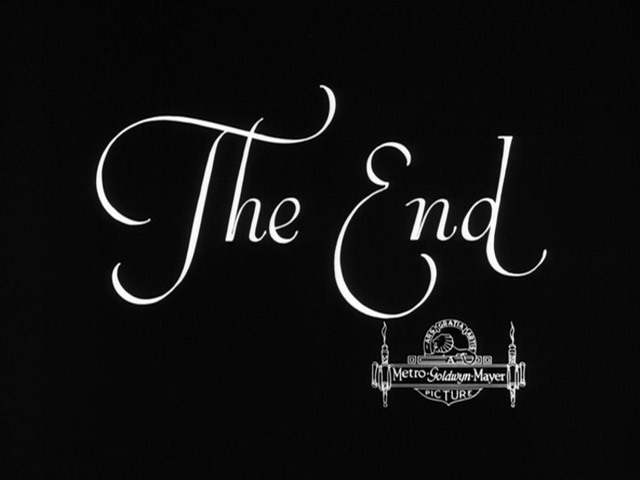 etc.